Oesophageal submucosal haematoma: a case associated with naproxen use?

Dr Eilidh Duthie1, Dr Ross Porter1, Dr Jonathan Serhan2 & Dr Hasnain Jafferbhoy1
Department of Gastroenterology, Victoria Hospital, Kirkcaldy, NHS Fife, Scotland
Department of Radiology, Victoria Hospital, Kirkcaldy, NHS Fife, Scotland
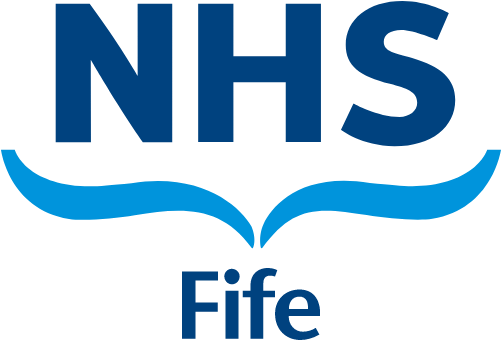 Introduction
Oesophageal submucosal haematomas (OSHs) are a rare cause of haematemesis, with fewer than 15 cases previously reported. OSH can occur spontaneously, or in the context of acute trauma. Spontaneous OSH typically occur in patients with an underlying bleeding tendency, for example, those taking anti-coagulant medications, when there is a sudden change in oesophageal pressure. Here, we present the first case study of spontaneous OSH in a previously healthy female patient, who did not have a known bleeding tendency or preceding increased intra-oesophageal pressure. Instead, we suggest that non-steroidal anti-inflammatory drugs (NSAIDs) may be a newly identified risk factor for spontaneous OSH.
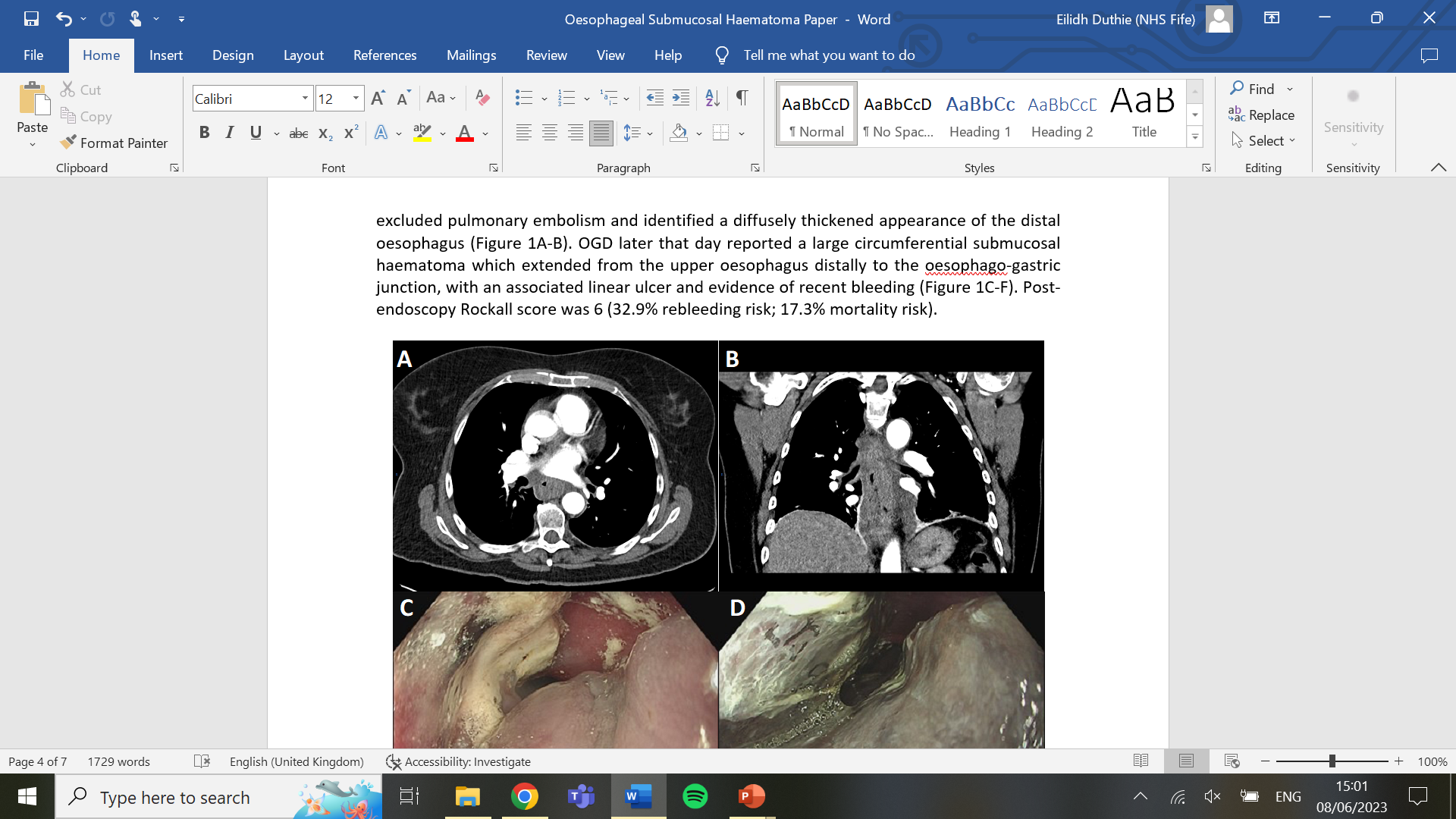 Case Study
i. Initial Presentation





















ii. Inpatient Progress

Whilst waiting for OGD, the patient developed acute onset chest pain. Acute coronary syndrome (ACS) was ruled out by negative troponin and the absence of ischaemic changes on electrocardiogram (ECG). A CT pulmonary angiogram (PA) excluded a pulmonary embolism, however demonstrated a diffusely thickened appearance of the lower oesophagus (Figure 1).

OGD was carried out later that day which showed a large circumferential submucosal haematoma which extended from the upper oesophagus distally to the oesophago-gastric junction, with an associated linear ulcer and evidence of recent bleeding (Figure 2).

Following OGD, the patient had worsening retrosternal chest pain which prompted a repeat OGD 3 days after the index endoscopy. This reported longitudinal necrotic mucosa from mid- to distal oesophagus, and at the distal oesophagus, there was a large ulcer in the continuation of abnormal mucosa (Figure 3). The ulcer looked very deep and there was concern for perforation, therefore an urgent CT of the chest, abdomen and pelvis (CAP) was performed (Figure 4), which ruled this out.

The patient recovered well and had a trans-nasal endoscopy 3 days following the repeat OGD which demonstrated mucosal healing (Figure 5). She was discharged home 8 days after presentation on omeprazole 40mg BD for 2 weeks, followed by 20mg OD thereafter. She awaits a repeat OGD in 8 weeks. Naproxen was permanently discontinued.
History: 64-year-old female presented to the Emergency Department with acute onset epigastric pain and 6 episodes of haematemesis. She had recently attended her GP due to a few month history of mild epigastric discomfort and nausea, and had been commenced on oral iron replacement for new unexplained iron deficiency anaemia. Past medical history included osteoarthritis for which she had been taking naproxen 500mg BD for 3 years, alongside omeprazole 20mg OD for gastroprotection.
Figure 1: Axial section from CT PA showing significant oesophageal oedema and paraoesophageal fluid.
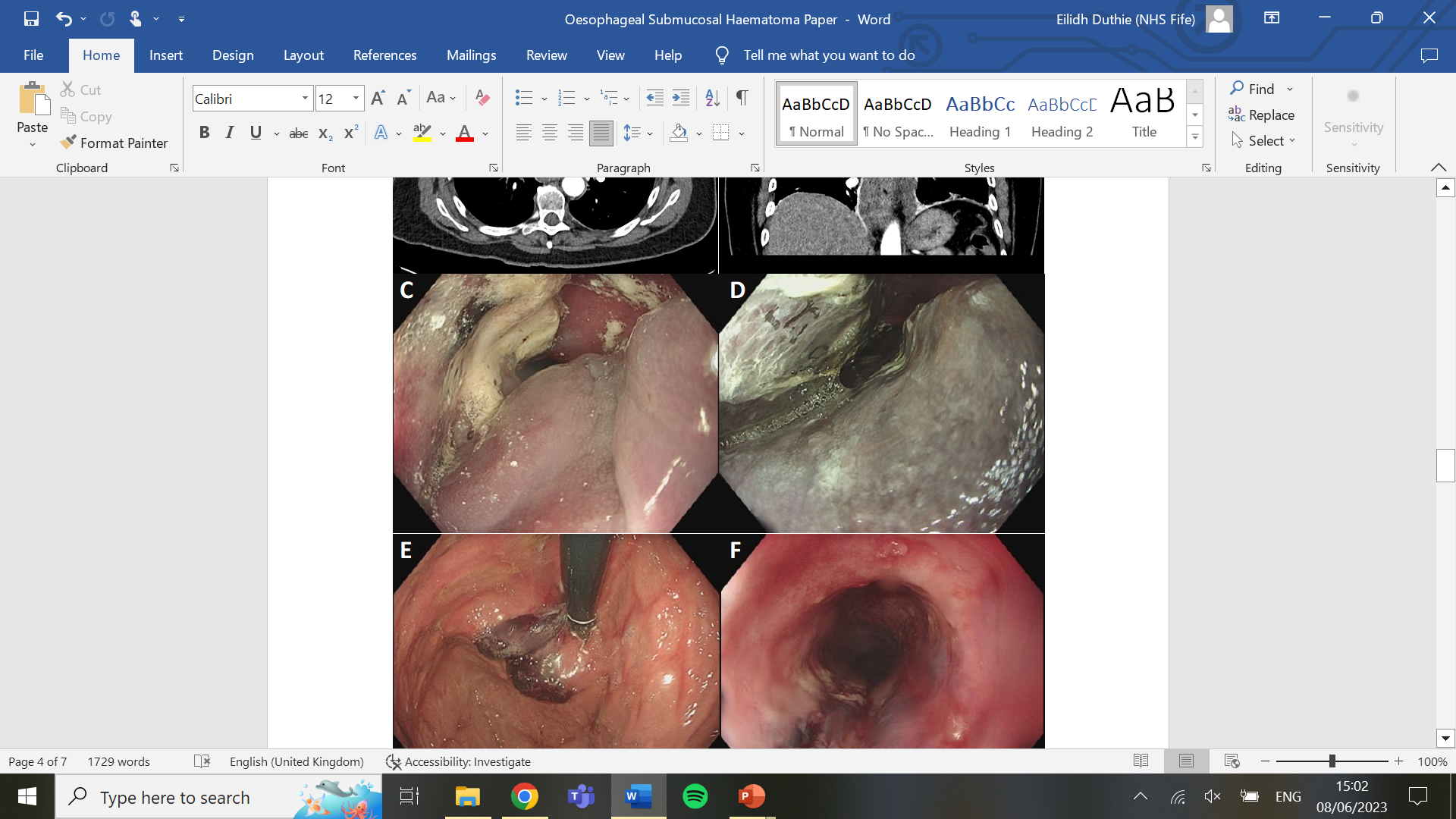 Examination: FEWS 3 due to BP 83/64mmHg and RR 22/min. All other observations were normal (HR 91bpm). Examination revealed only mild epigastric pain.
Investigations:
Hb 113g/L (MCV 88.4fl)
Platelets 370x10-9/L
Urea 6.3mmol/L (Creatinine 67umol/L)
Lactate 2.0mmol/L
Liver function and coagulation – normal
Glasgow Blatchford score was 4.
Plan:
Keep nil by mouth
Intravenous (IV) fluid resuscitation (resolved hypotension immediately)
IV pantoprazole 80mg BD
Oesophago-gastro-duodenoscopy (OGD)
Figure 2: Large circumferential submucosal haematoma extending from the upper to lower oesophagus.
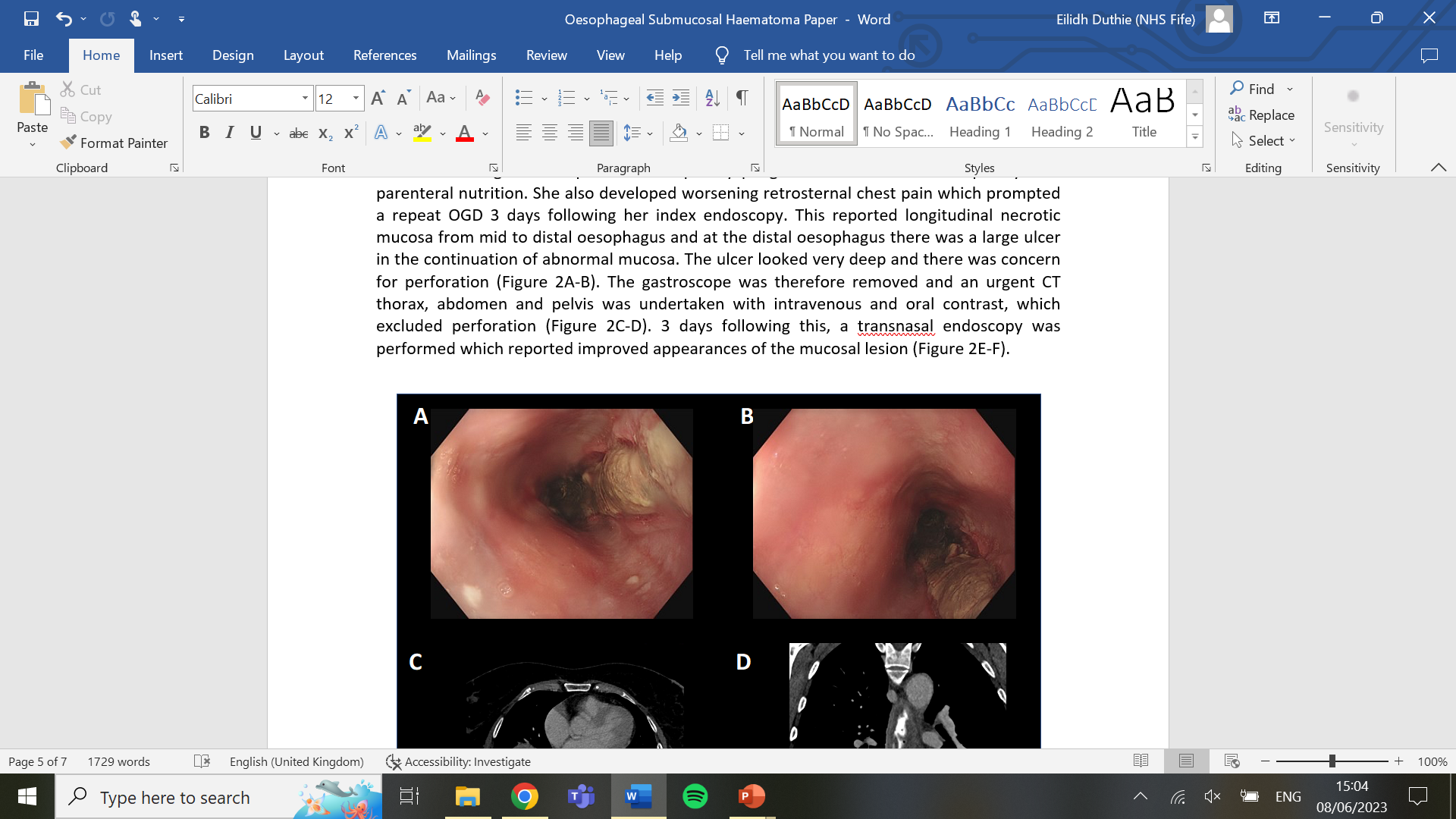 Figure 3: Longitudinal necrotic mucosa concerning for perforation.
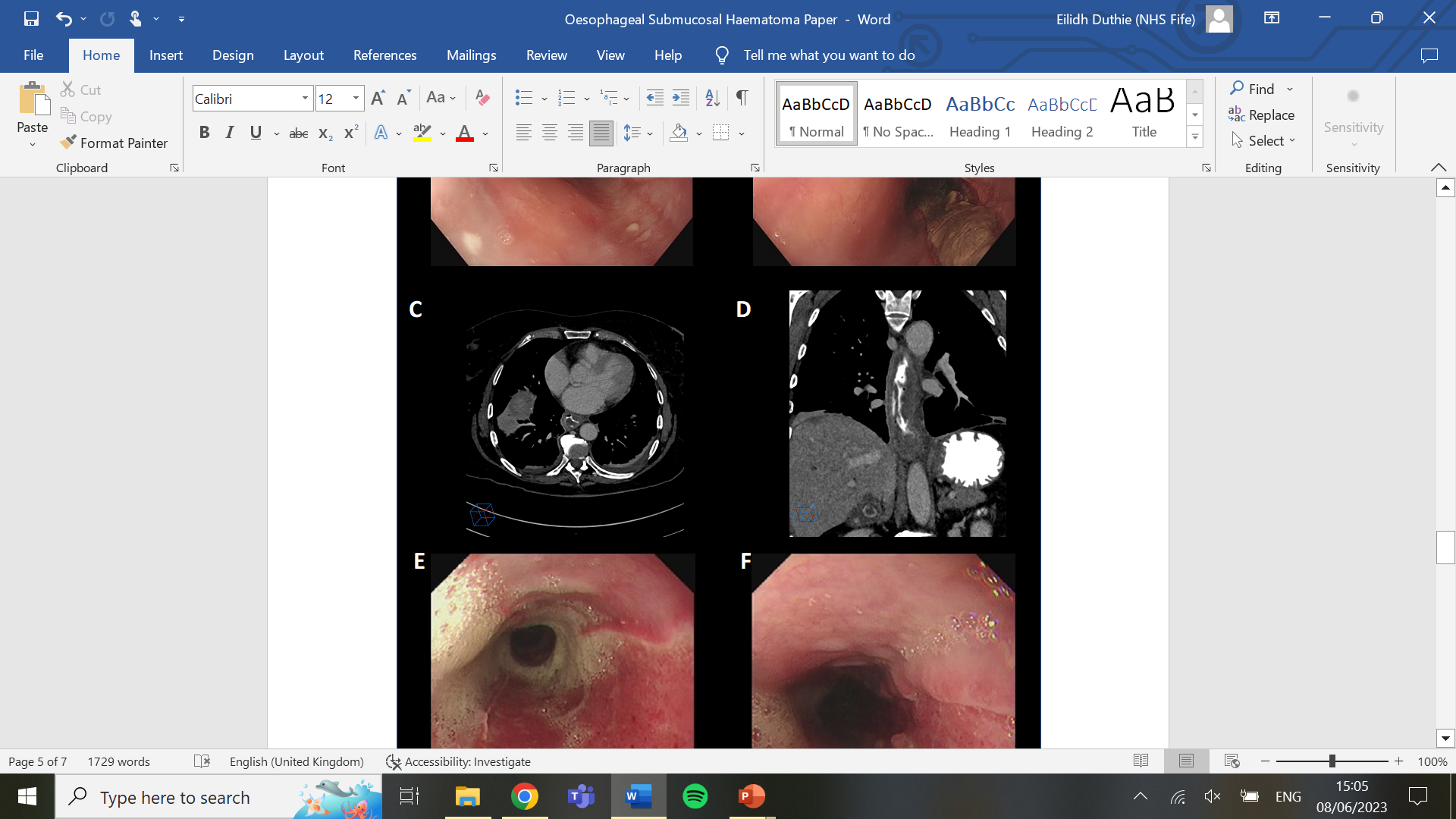 Figure 4: Coronal section of CT CAP with IV and oral contrast which excludes perforation, but demonstrates dissecting contrast on the right.
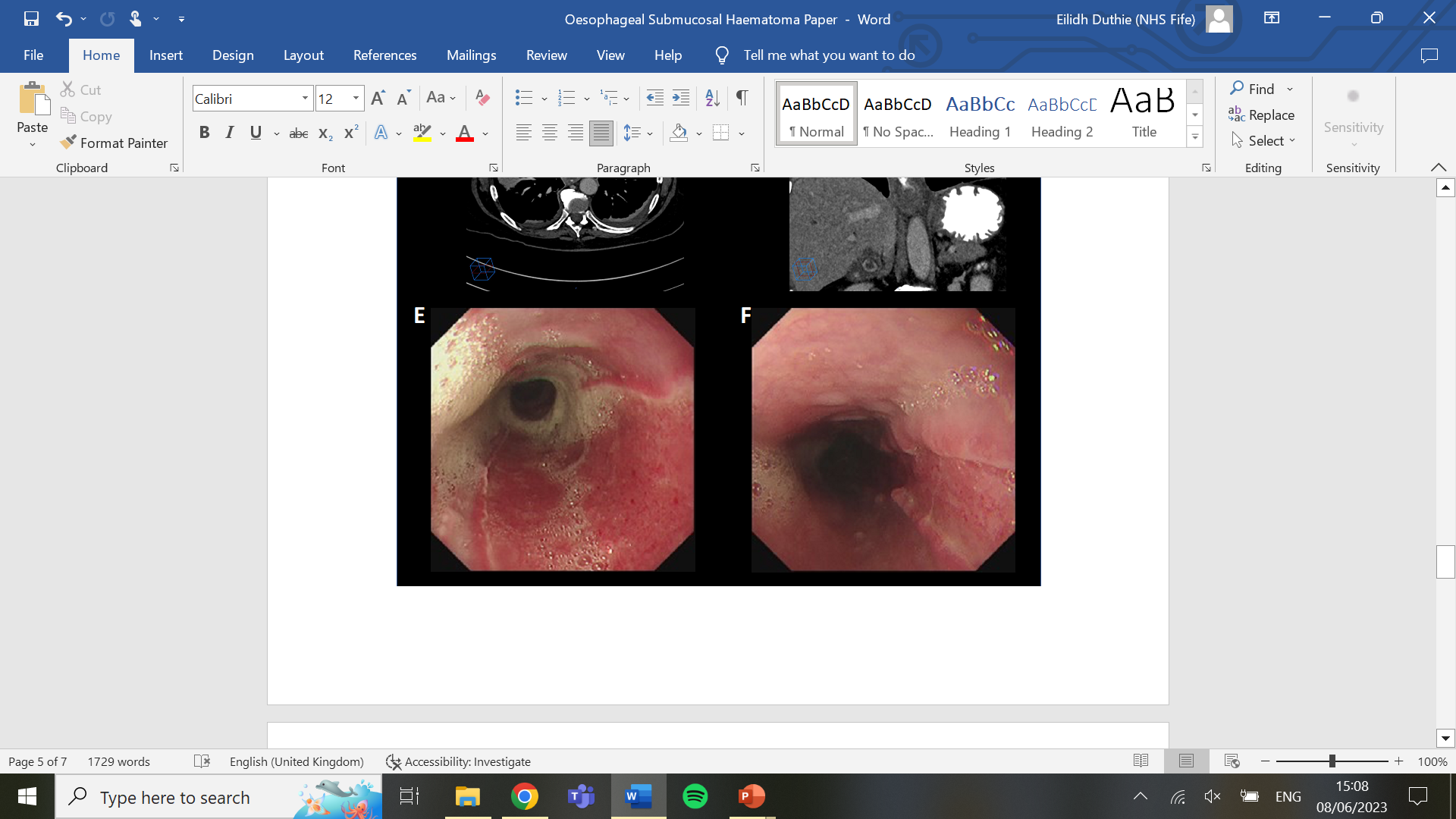 References
Uchida S, Saito H, Kuriyama K, Yoshida T, Hara K, Sakai M, Sohda M, Saeki H, Shirabe K. A case of spontaneous esophageal submucosal hematoma. Clin J Gastroenterol. 2022 Jun;15(3):522-525. doi: 10.1007/s12328-022-01608-6. Epub 2022 Feb 23. PMID: 35195857.
Sharma A, Hoilat GJ, Ahmad SA. Esophageal Hematoma. [Updated 2022 Aug 14]. In: StatPearls [Internet]. Treasure Island (FL): StatPearls Publishing; 2023 Jan.," Available from: https://www.ncbi.nlm.nih.gov/books/NBK459228/.
Driver B, Marks DC, van der Wal DE. Not all (N)SAID and done: Effects of nonsteroidal anti-inflammatory drugs and paracetamol intake on platelets. Res Pract Thromb Haemost. 2019 Nov 26;4(1):36-45. doi: 10.1002/rth2.12283. PMID: 31989083; PMCID: PMC6971311.
Pomara C, Bello S, D'Errico S, Greco M, Fineschi V. Sudden death due to a dissecting intramural hematoma of the esophagus (DIHE) in a woman with severe neurofibromatosis-related scoliosis. Forensic Sci Int. 2013 May 10;228(1-3):e71-5. doi: 10.1016/j.forsciint.2013.02.005. Epub 2013 Feb 28. PMID: 23453641.
Conclusion
This case study is an important addition to the current literature, as the patient did not have any of the previously known risk factors for OSH.
We propose that the use of NSAIDs, such as naproxen, may increase the risk of OSH, particularly if associated with concurrent oesophageal ulceration.
The importance of recognising cases of OSH promptly has been highlighted. Mistaking OSH for other causes of acute chest pain (e.g. ACS or pulmonary embolism) and giving the associated empirical anti-platelet and / or anti-coagulant treatment could have been severely detrimental.
Figure 5: Mucosal healing.
This poster is presented with the consent of the patient.